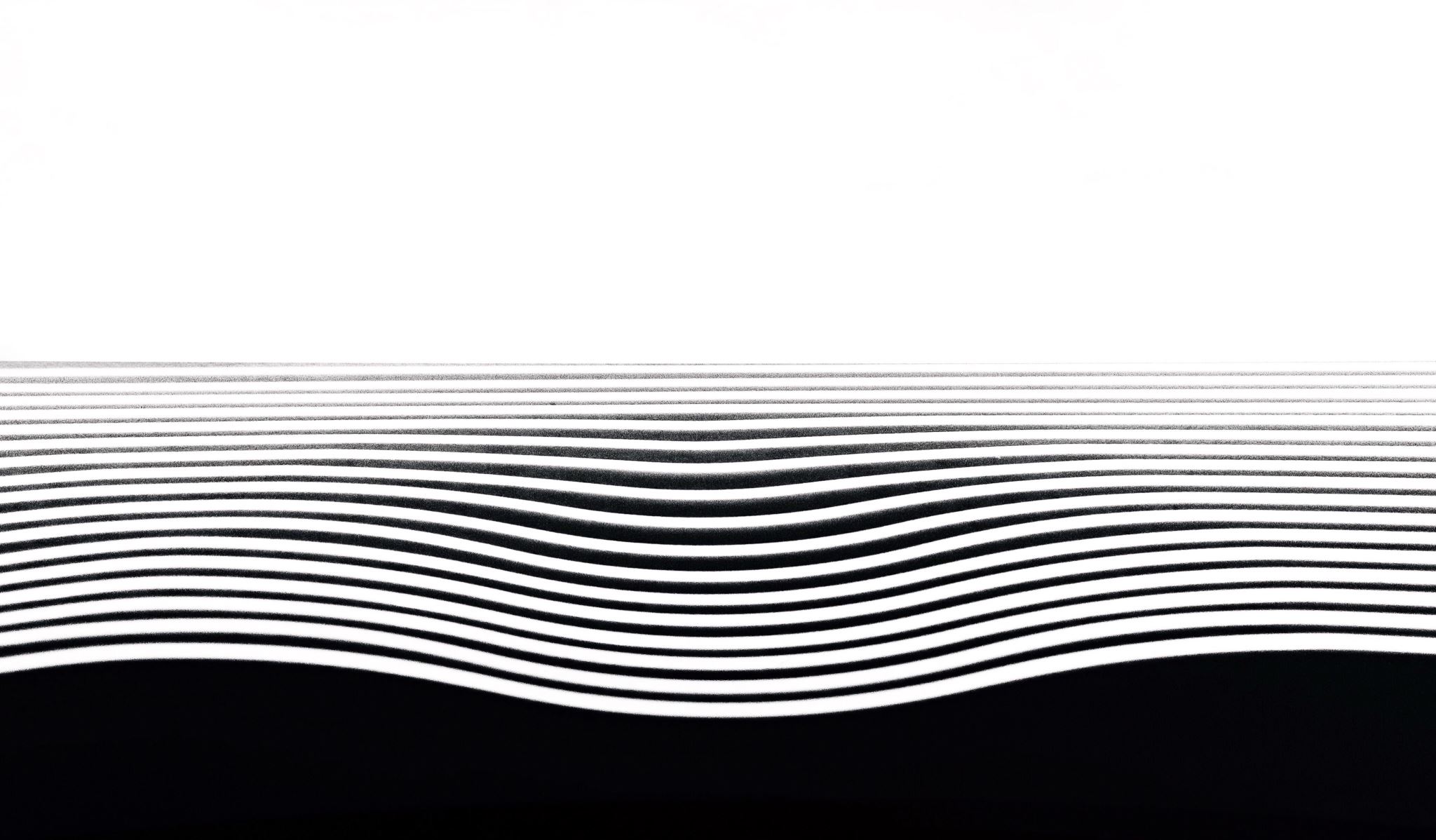 Fourier Transform And RSA
Nathan Conger
Joseph Fourier (1768-1830)
Looked at  heat diffusion  (1822; The Analytical Theory of Heat ) 

Showed that many functions can be expressed in terms of an infinite series of trigonometric functions  (Fourier Series).
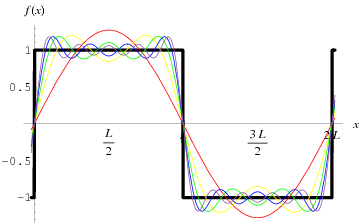 https://www.britannica.com/biography/Joseph-Baron-Fourier
https://mathworld.wolfram.com/FourierSeries.html
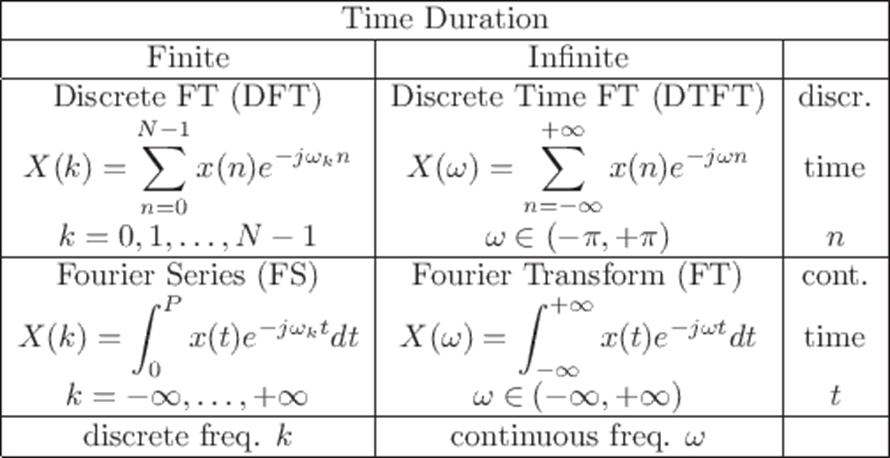 What is the Fourier Transform?
Decomposing frequency into its constituent parts Desmos Demo
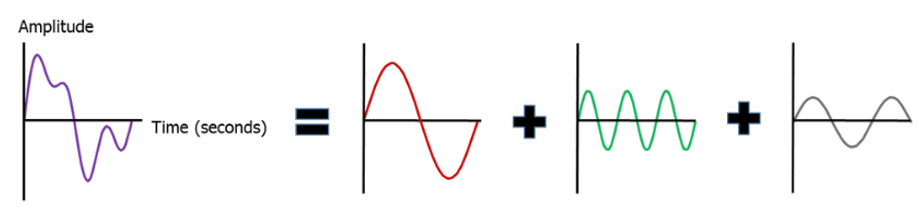 https://community.sw.siemens.com/s/article/what-is-the-fourier-transform
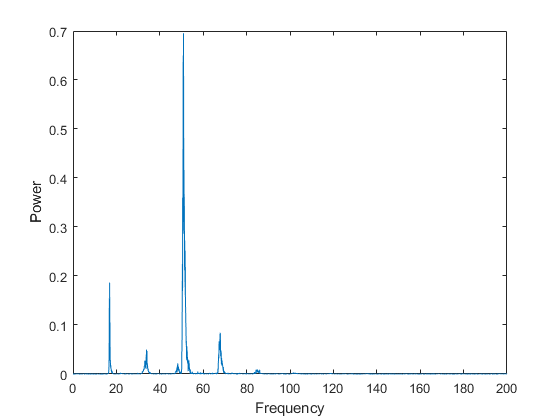 https://www.mathworks.com/help/matlab/math/fourier-transforms.html#:~:text=Use%20a%20time%20vector%20sampled,a%20period%20of%2010%20seconds.&text=Compute%20the%20Fourier%20transform%20of%20the%20signal%2C%20and%20create%20the,)*50%2Flength(y)%3B
Audio Correction
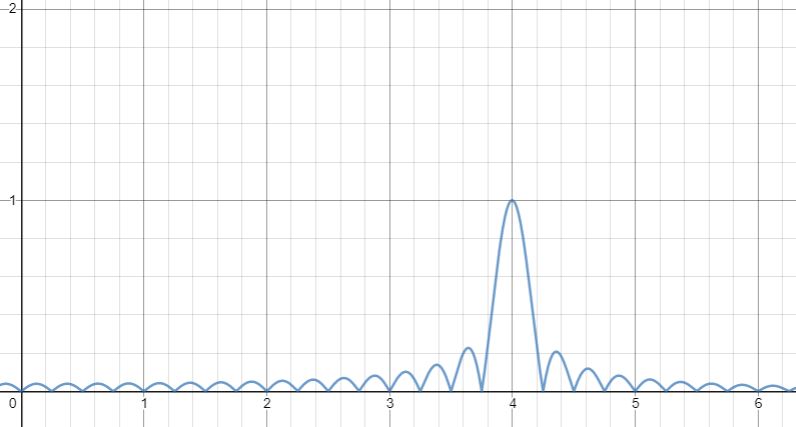 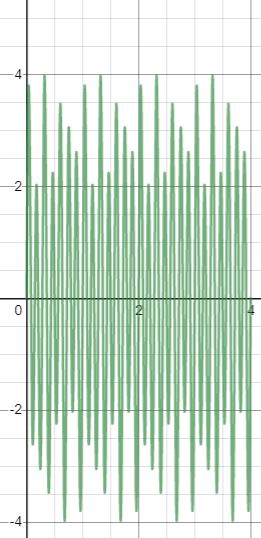 2
Flatten annoying sound
3
Apply Inverse Fourier Transform
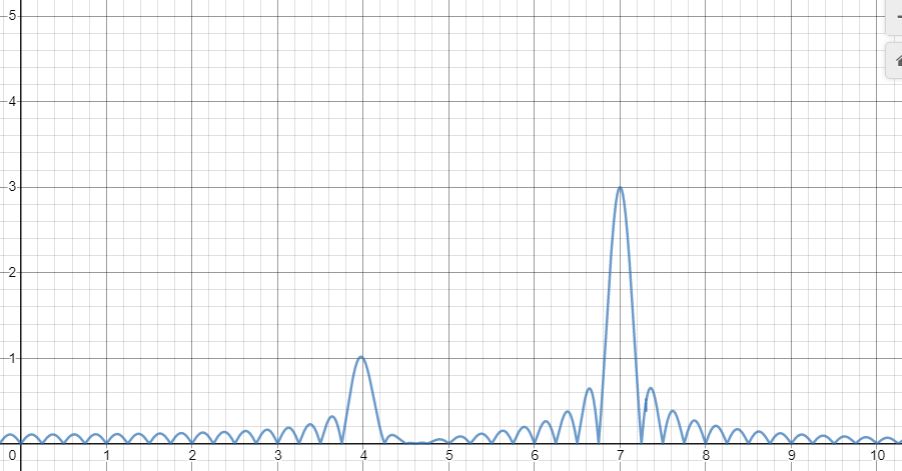 1
Apply Fourier Transform
RSA Encryption
Shor’s Algorithm
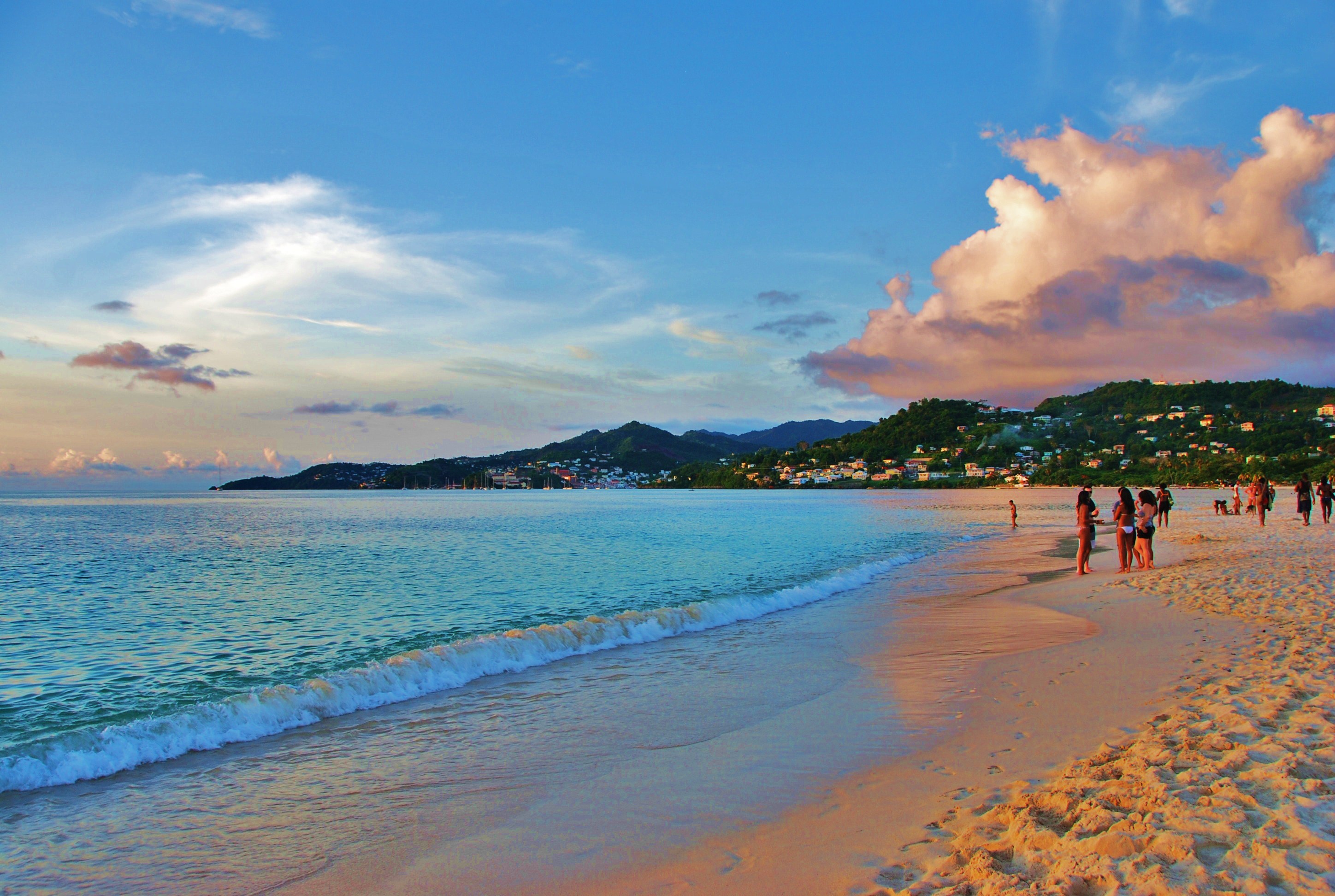 https://en.wikipedia.org/wiki/Shore
Finding  p
Shor’s Example
References
https://www.britannica.com/biography/Joseph-Baron-Fourier
https://community.sw.siemens.com/s/article/what-is-the-fourier-transform
https://sites.math.washington.edu/~morrow/336_16/2016papers/tristan.pdf
https://riliu.math.ncsu.edu/437/notes3se4.html
https://www.quantiki.org/wiki/shors-factoring-algorithm
https://www.geeksforgeeks.org/rsa-algorithm-cryptography/